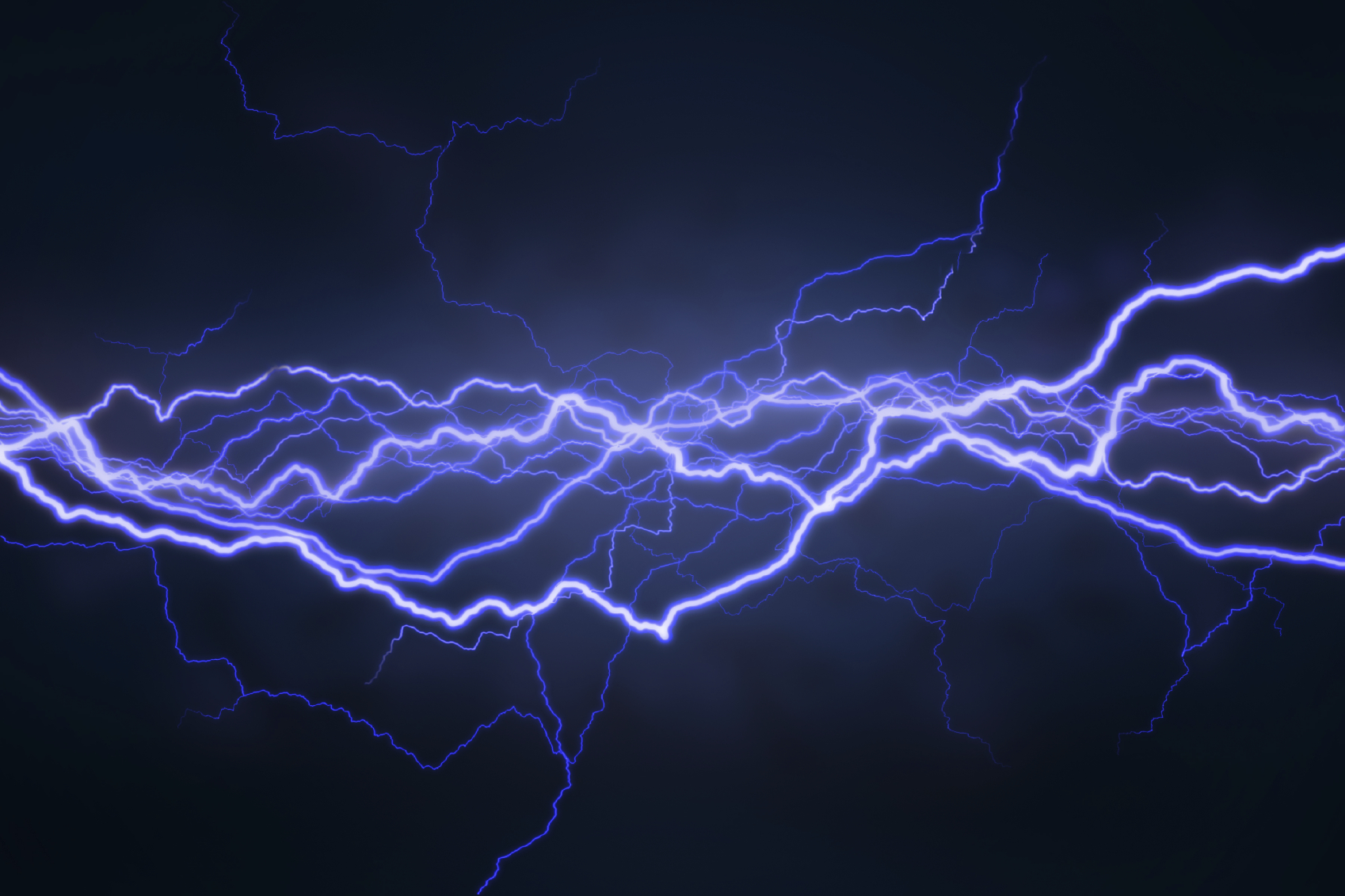 E10 
Electricity & Magnetism
The Atom
- Inside a Magnet
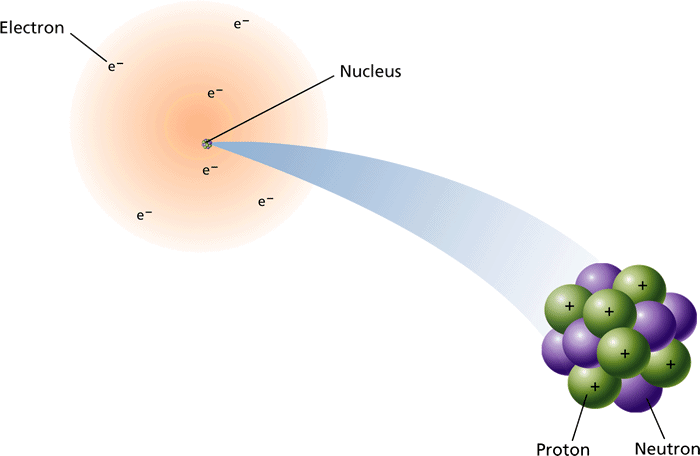 Inside the atom, Negatively charged electrons move randomly throughout an atom.
Electric Charge & Force
- Electric Charge and Static Electricity
Charges that are the same repel each other. Charges that are different attract each other.
This attraction and repulsion cause Electric Force. 
An excess or storage of electrons  produce a net electrical charge
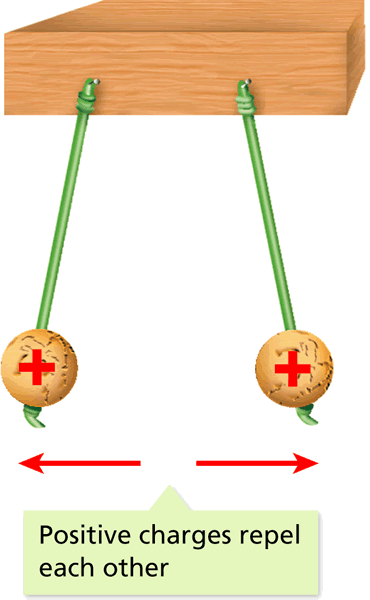 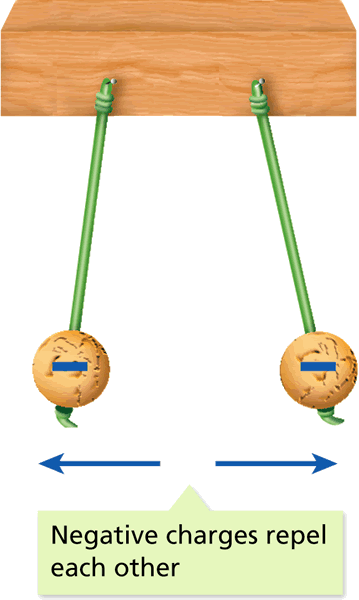 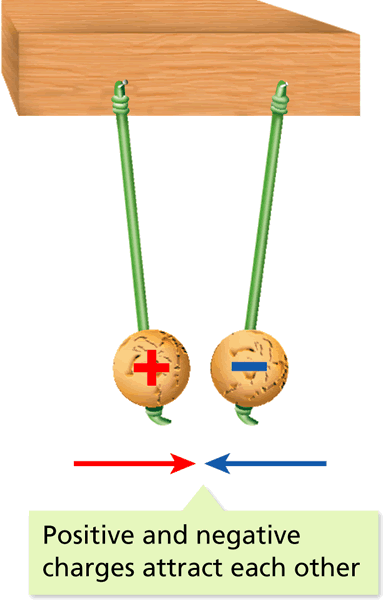 Electric Fields
- Electric Charge and Static Electricity
An electric field is a region around a charged object where the object’s electric force is exerted on other charged objects.
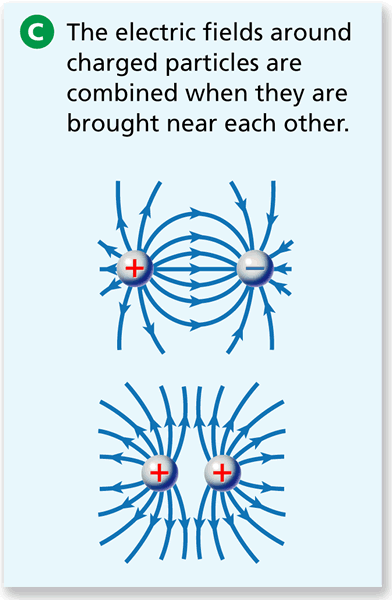 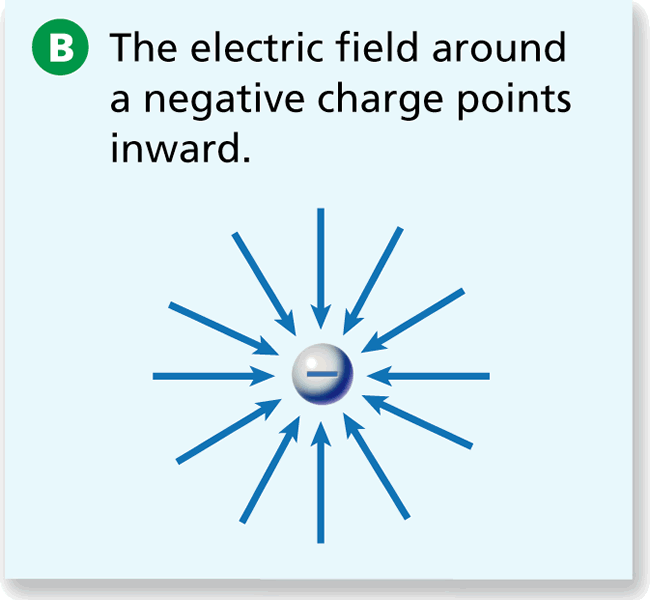 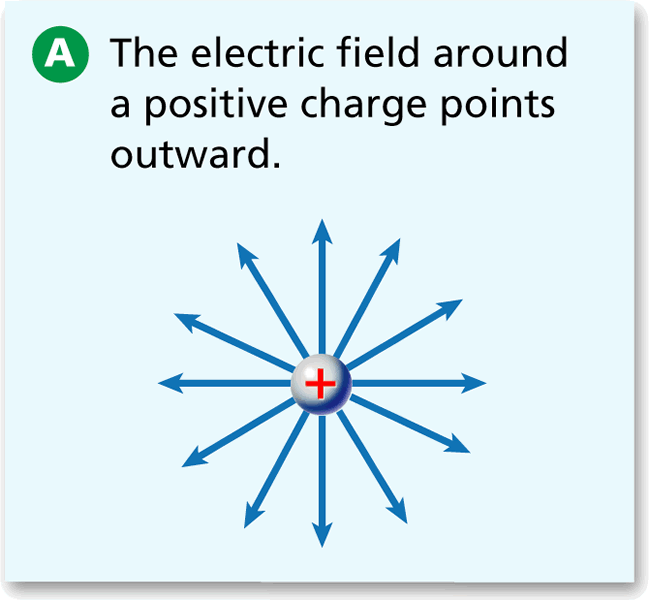 Static Electricity & Charging
- Electric Charge and Static Electricity
Static electricity-the study of how electric charges are transferred between objects. 
There are three methods by which charges can be transferred to build up static electricity:
Friction:
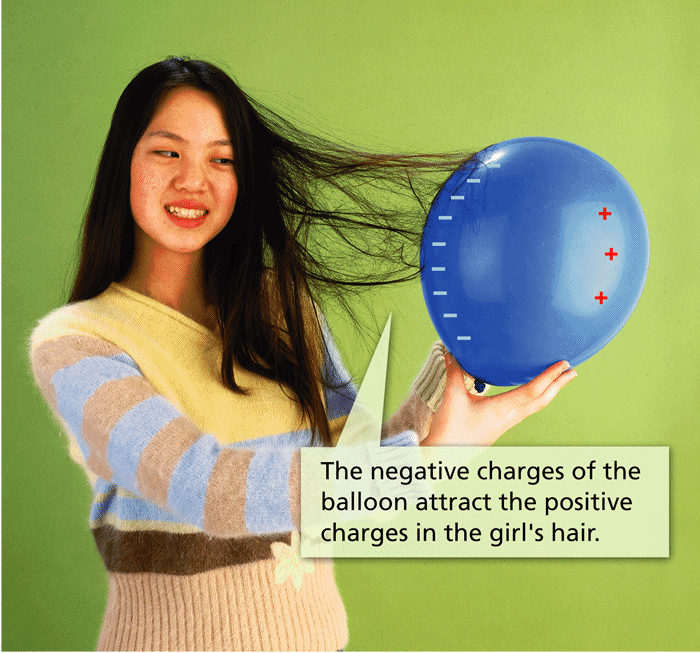 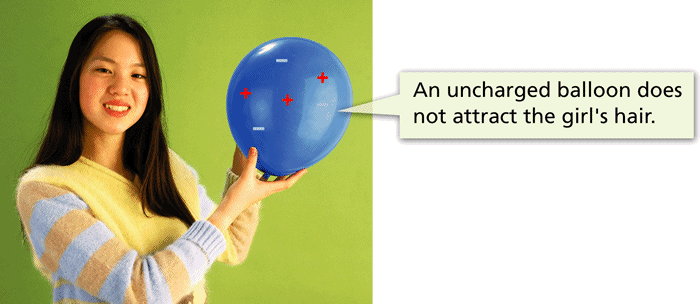 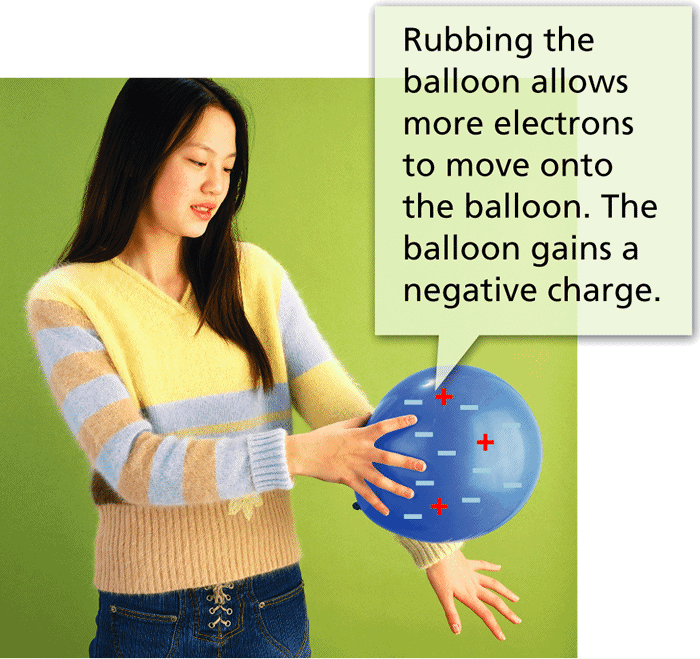 2. Contact/ Conduction
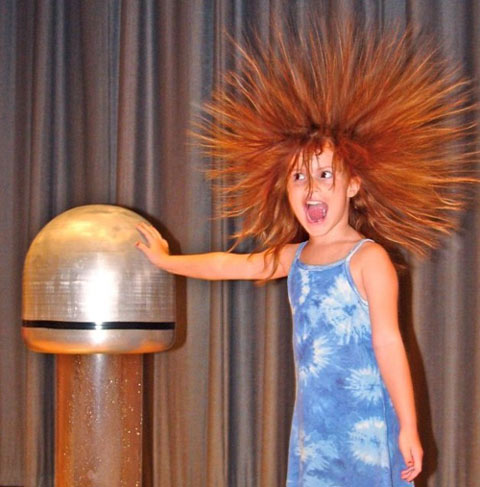 Induction-Transferring without contact. 
Discharge- occurs when a pathway through which the electrons can move forms
- Electric Charge and Static Electricity
Transferring Charge
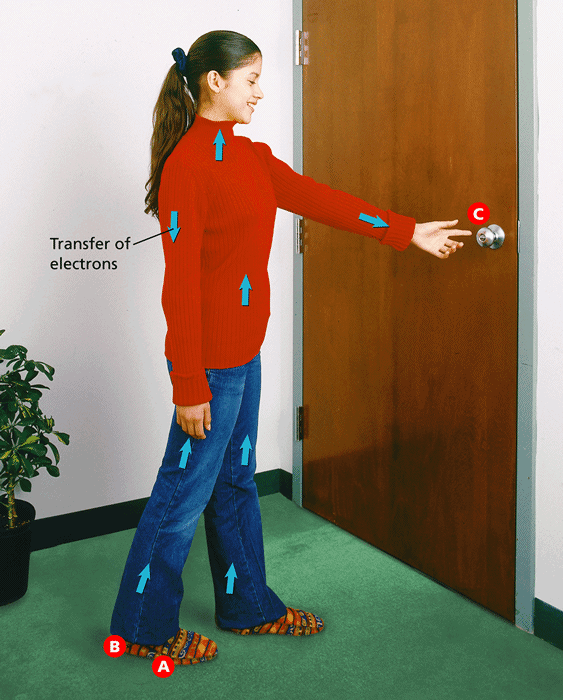 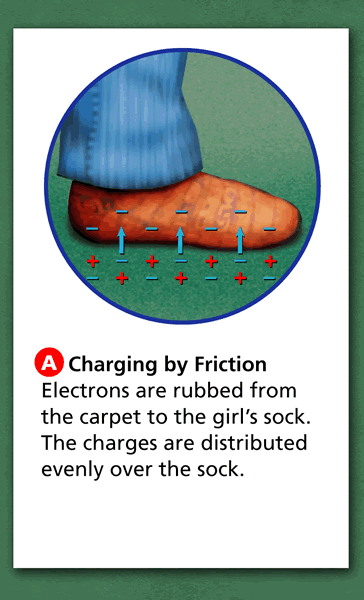 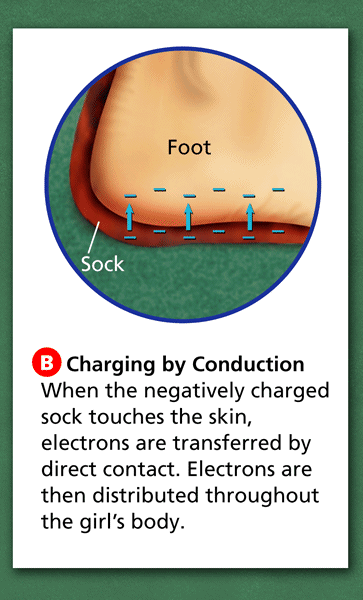 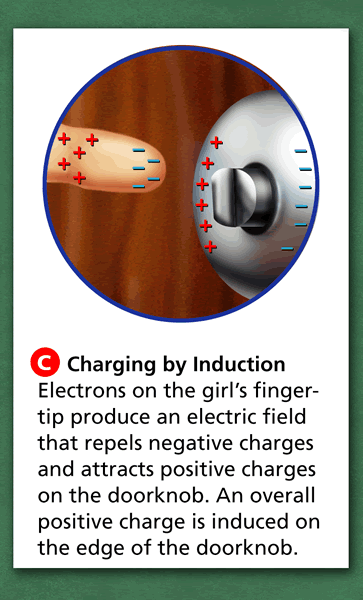 Electric Current- the continuous flow of electrical charges.
Current is measured in Ampers or Amps (A)
Alternating Current (AC)- Flow of electrons that regularly reverses it direction
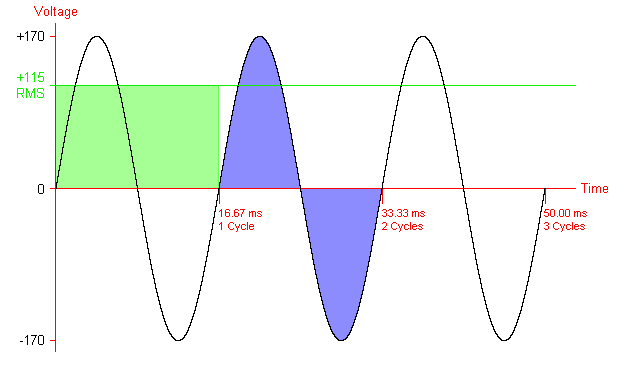 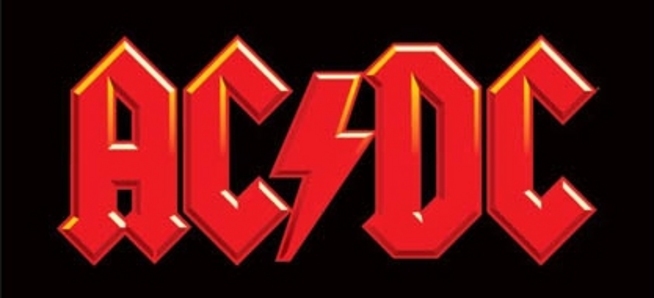 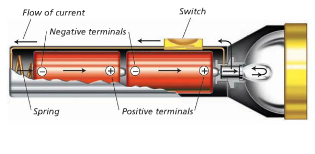 Direct Current (DC)- Charges flow in only one direction
Electrical Conductor
Some of the electrons are only loosely bound to their atoms.
These electrons are able to move throughout the conductor. As these electrons flow through a conductor, they form an electric current. 










Electrical Insulator 
Electrons in an insulator are bound tightly to their atoms and do not flow easily.
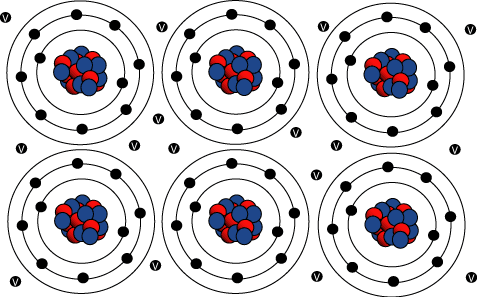 Resistance-The opposition to the movement of charges flowing through a material
Two factors that affect the resistance of water flowing in a pipe are diameter and length.

 The diameter and length of a wire also affect resistance in a circuit.
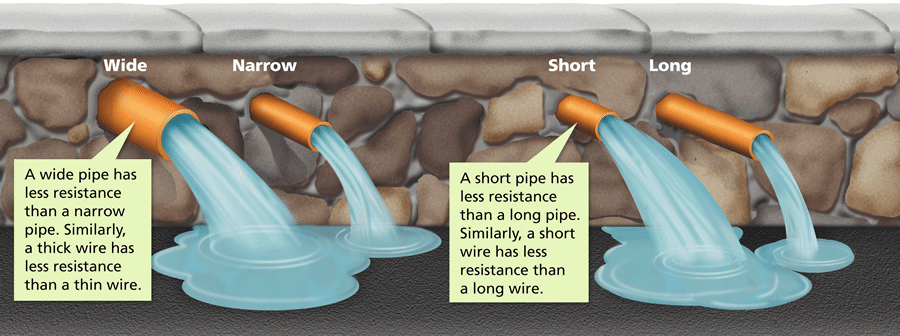 Voltage
Electrical Potential
The potential energy per unit of electric charge.
Voltage
Potential Difference
The difference in electrical potential between two places
Volt (V)=The potential difference
The unit of measure of potential difference
Voltage causes current to flow through an electric circuit.
Voltage Source
Creates a potential difference in an electric circuit. Ex. Batteries and generators
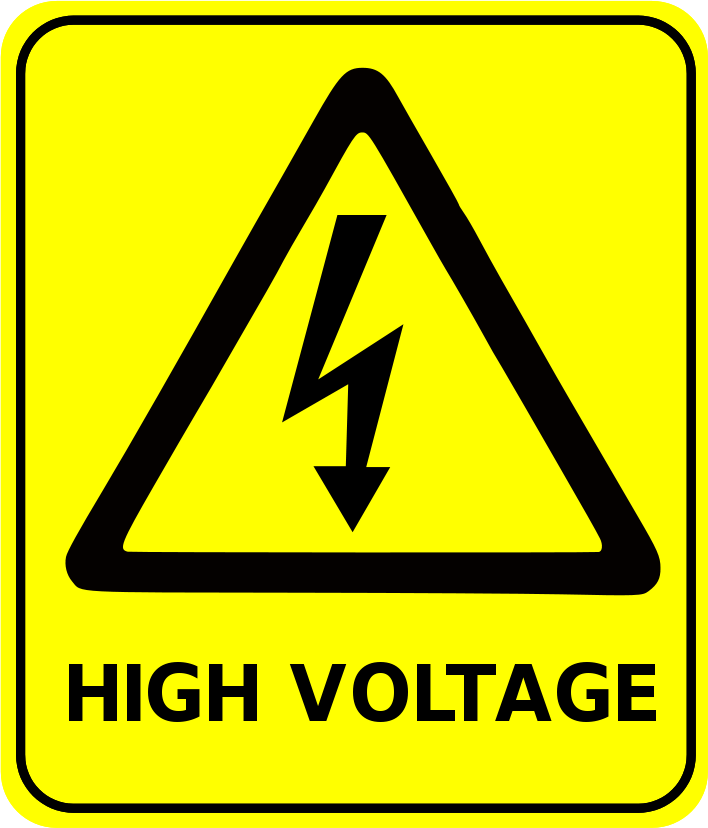 Resistance (R)-A resistor uses electrical energy as it interferes with, or resists, the flow of charge. Any thing that uses electricity is a resistor. 
 Measured in Ohms ( Ω )
The greater the resistance, the less current there is for a given voltage.
Current depends on the resistance offered by the material through which it travels.
The resistance of a wire depends on the thickness and length of the wire.
Long wires have more resistance than short wires.
Thin wires have more resistance than thick wires
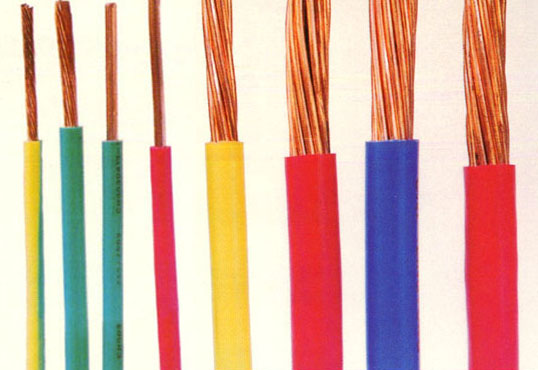 Ohm’s Law-
Ohm’s Law- Voltage (V) = Current (I) x Resistance (R) 
Remember your units:

Voltage (V)=Volts (v) 
Current (I) = amps (A)
Resistance (R) = Ohms (Ω)
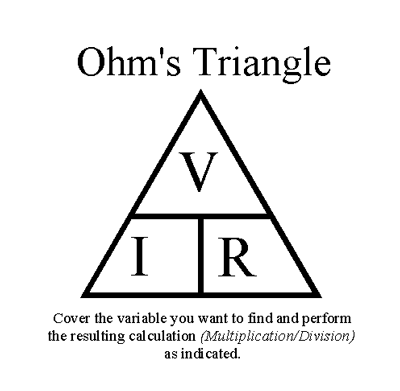 Electric Circuit-An electric circuit is a complete, unbroken path through which electric charges can flow.
- Electric Circuits
Features of a Circuit
Simple symbols are used to diagram a circuit.
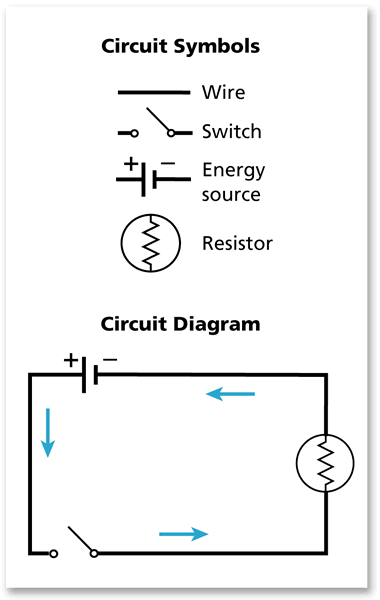 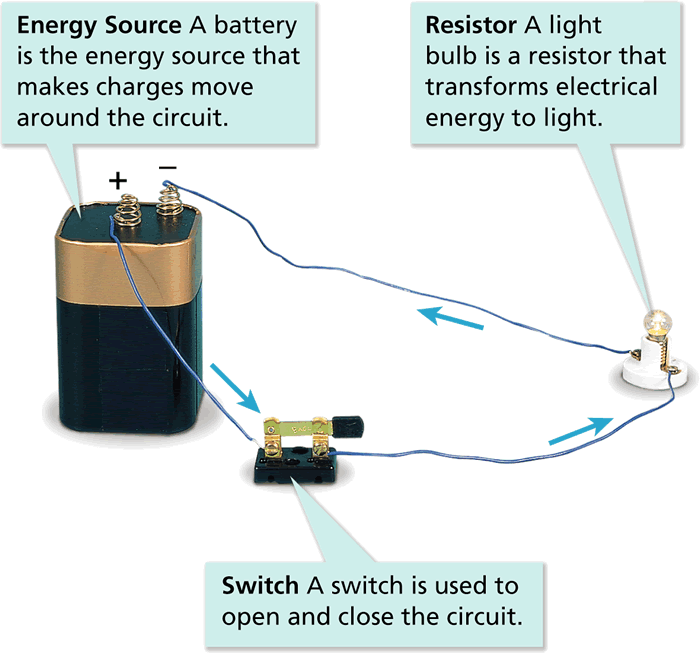 Series Circuits
All the parts of an electric circuit are connected one after another.
Only 1 path for the electricity to flow.
Parallel Circuits
In a parallel circuit, there are several paths for current to take.
If on path fails, there still is an alternate pathway.
Path of Least Resistance
If an electrical current can travel through either of two paths, more of the current will travel through the path with lower resistance.
Two Types of Circuits
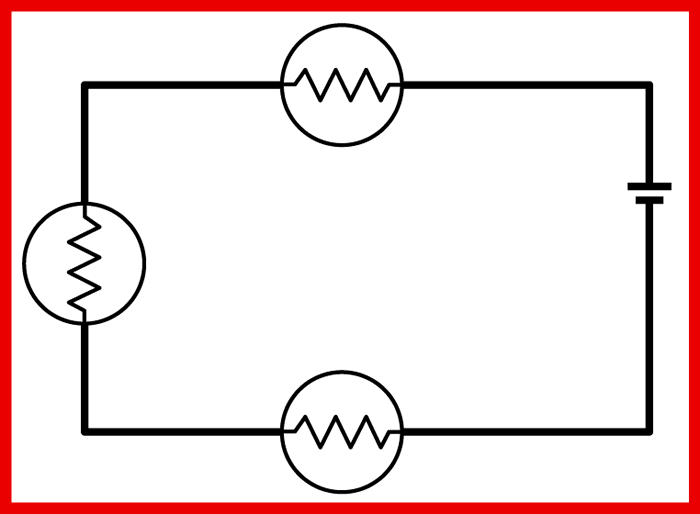 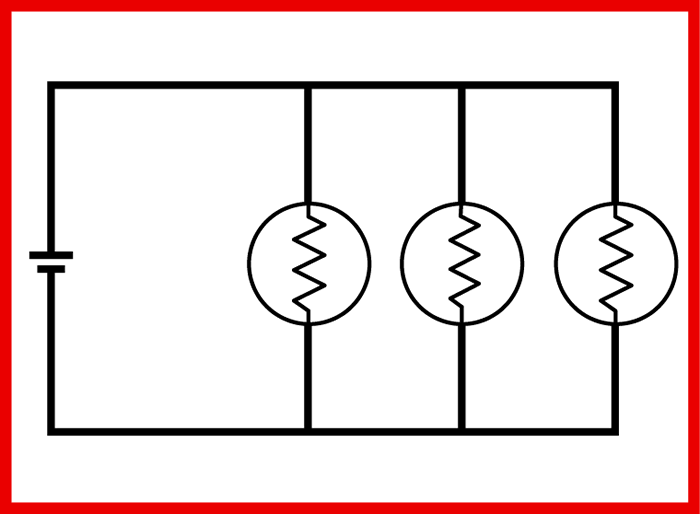 Power & Energy Calculations
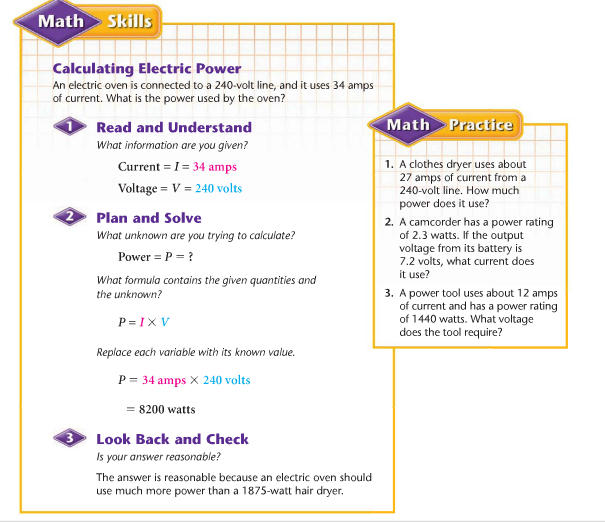 Electric Power- Rate in which electrical energy is converted into other forms of energy.
Measured on Watts (W) = J/s

Power (W) = Current (I) x Voltage (V)
Magnetism
Magnetite or Magnet are derived from the Greek word “Magnesia”. Magnetism is the attraction of a magnet for another object.
Magnetic Pole
All magnets have two ends called magnetic poles, regardless of its shape.
A pole is the area of a magnet where in the magnet effect is at its peak.
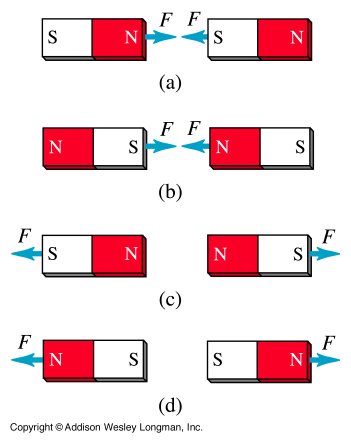 Magnetic Poles that are alike repel each other
Magnetic Poles that are unlike attract each other
Magnetic Field Line
Magnetic Field Lines map out the magnetic field around a magnet. They spread out from one pole, curve around a magnet, and return to the other pole.
Magnetic Field
Magnetic Forces are exerted all around the magnet. The Magnetic Field is the region of magnetic forces around a magnet.
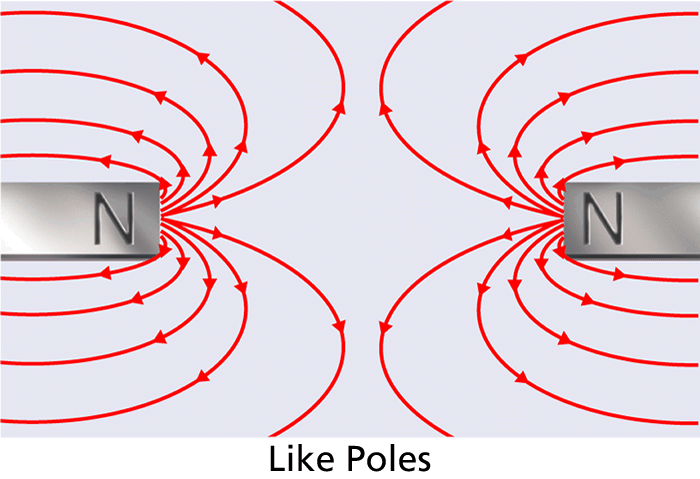 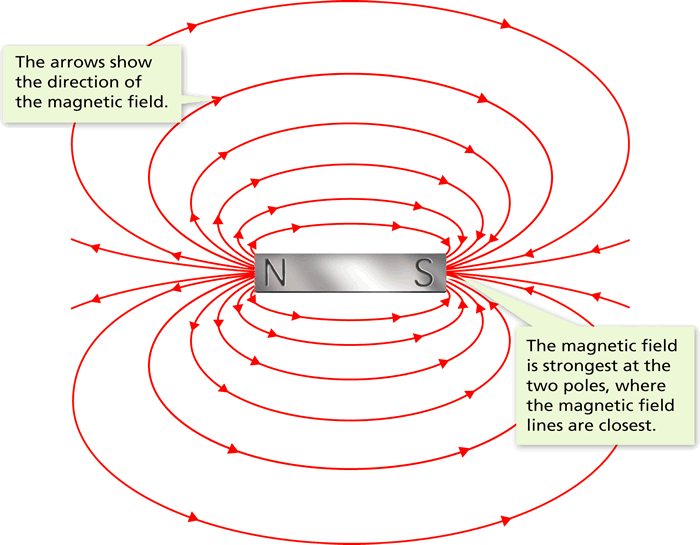 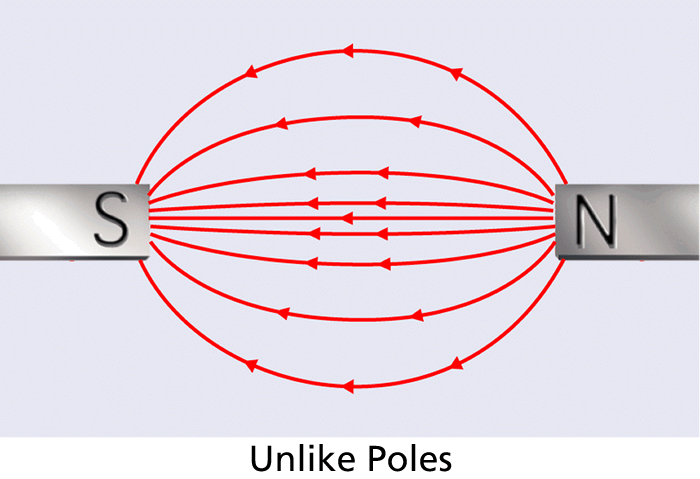 Why are they Magnetized?
- Inside a Magnet
Magnetic Domain
A cluster of billions of atoms that all have magnetic fields that are lined up in the same way.
Ferro-magnet- Objects that can be magnetized due to there magnetic dolmans. 
In a magnetized material, all or most of the atoms are arranged in the same direction.
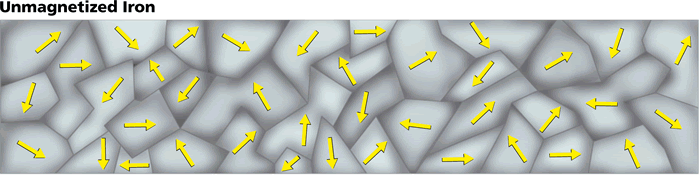 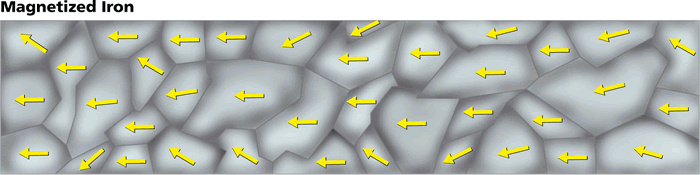 Magnetic field around a moving Charge
An electric current produces a magnetic field. The lines of the magnetic field produced by a current in a straight wire are in the shape of circles with the wire at their center.
All magnetism is caused by the movement of charges.
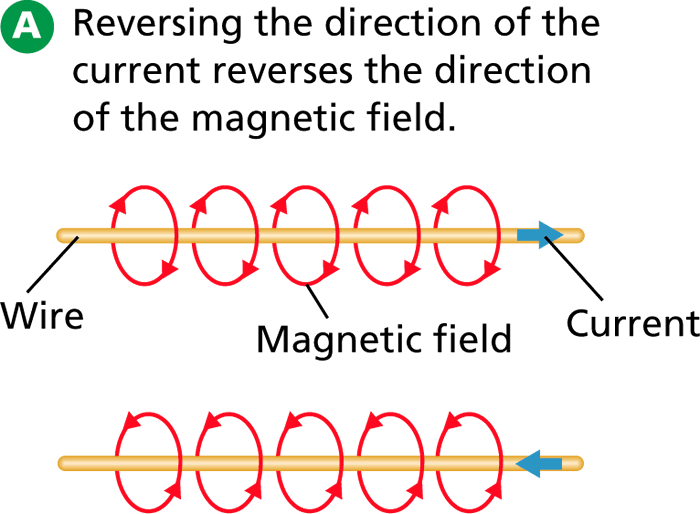 - What Is Electromagnetism?
The magnetic field produced by a current has three distinct characteristics. 
The field can be turned on or off, have its direction reversed, or have its strength changed.
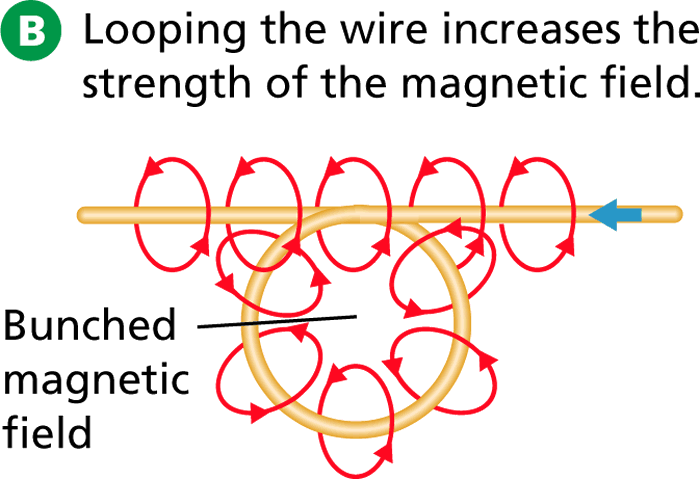 Electric Current and Magnetism
- What Is Electromagnetism?
An electric current produces a magnetic field.
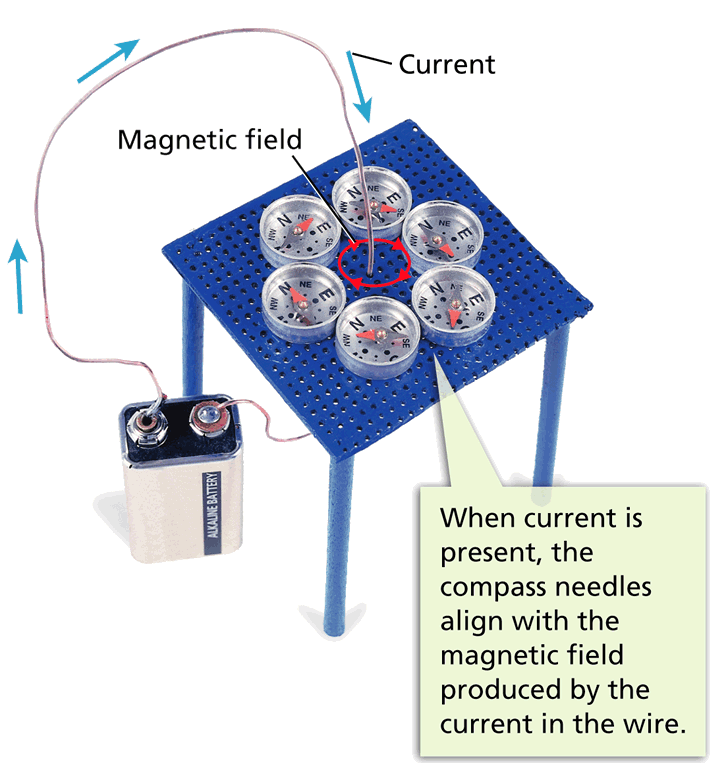 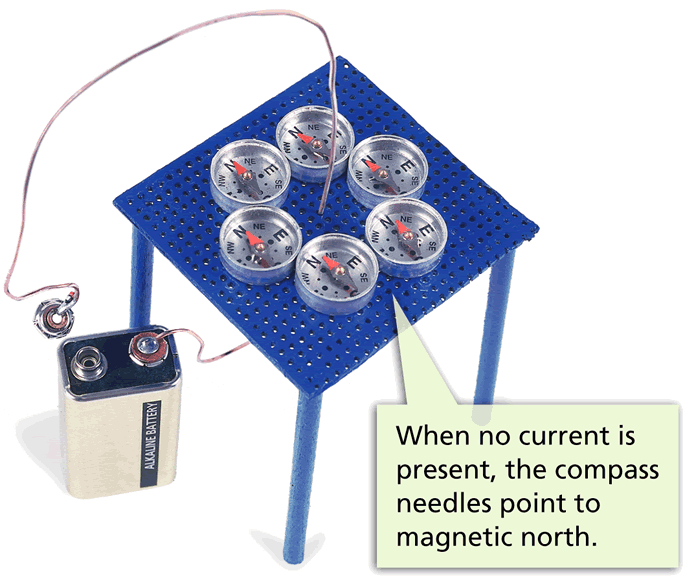 - What Is Electromagnetism?
Solenoids
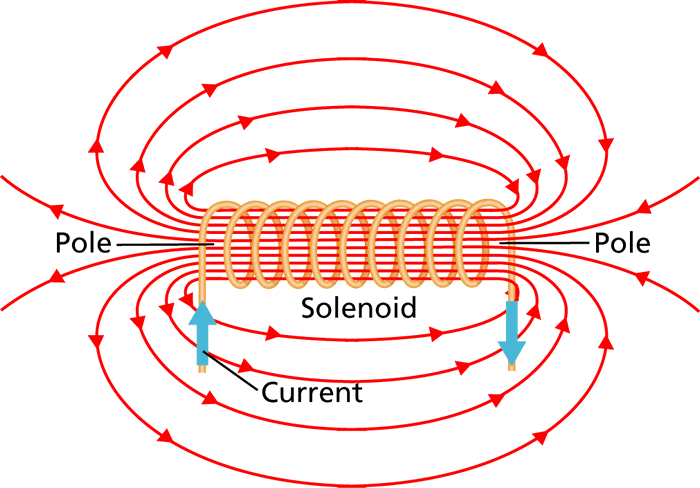 Coil of current carrying wire around a bar magnet.
The magnetic field around a solenoid resembles that of a bar magnet.
- What Is Electromagnetism?
Electromagnets
Solenoid with a ferromagnetic core.
A doorbell rings as the magnetic field of an electromagnet turns on and off.
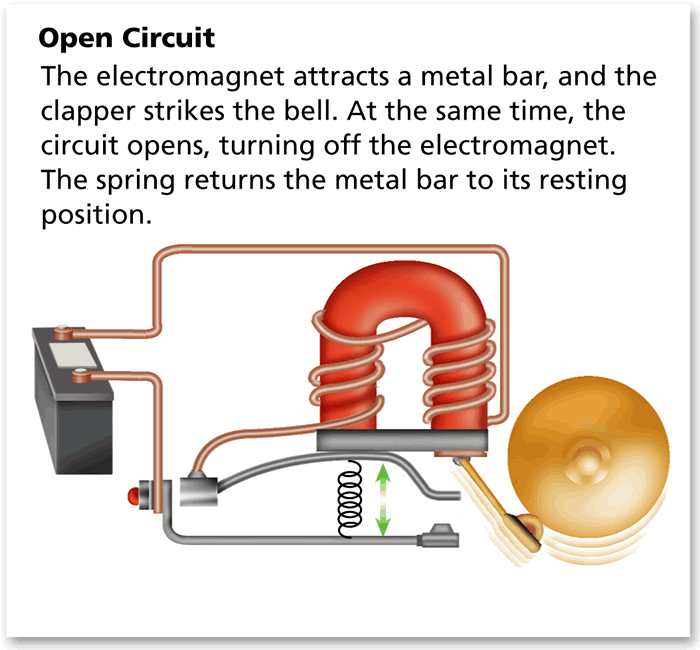 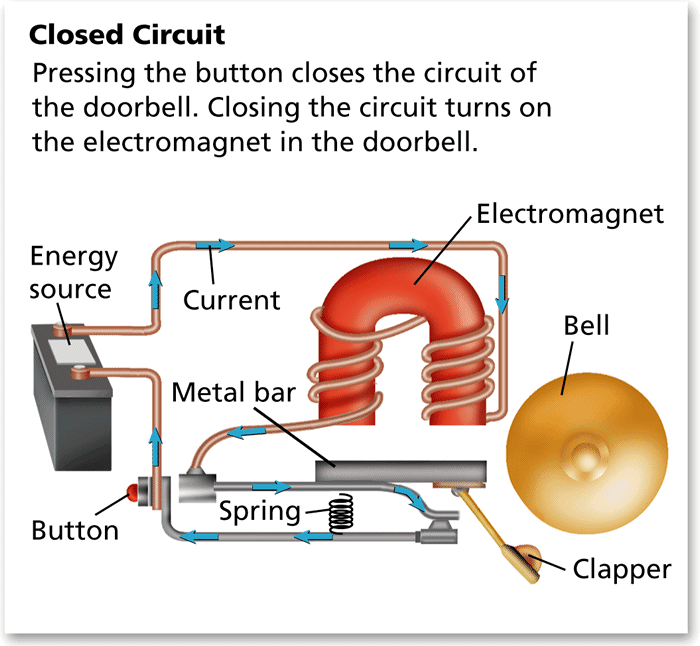 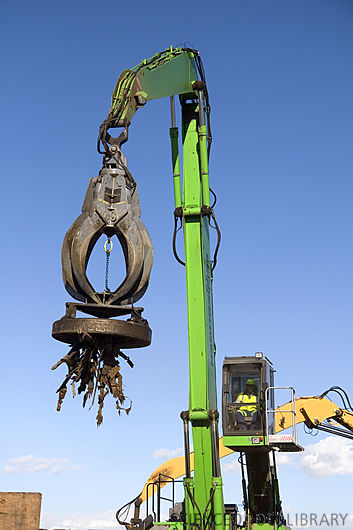 - What Is Electromagnetism?
Electromagnets
Electromagnets are used to lift heavy objects. A switch is turned on in the crane so that a current is produced in the electromagnet.
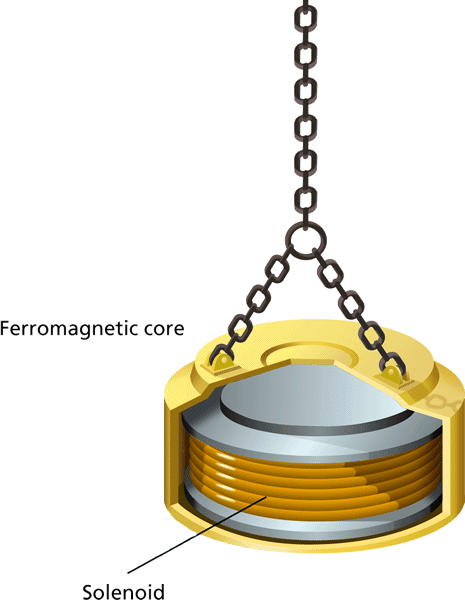 Generating Electrical Current
Electromagnetic Induction- is the process of generating a current by moving an electrical conductor ( wire) relative to a magnetic field.
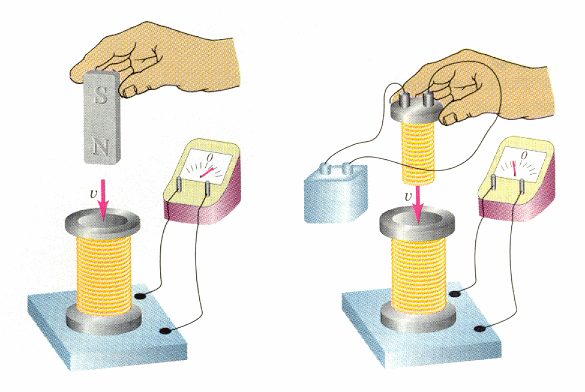 Faraday's Law-
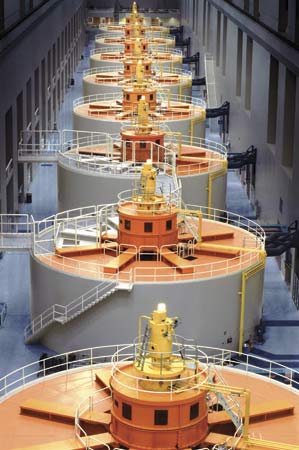 Generators

A devise that converts mechanical energy into electrical energy by rotating a coil of wire inside a magnetic field.
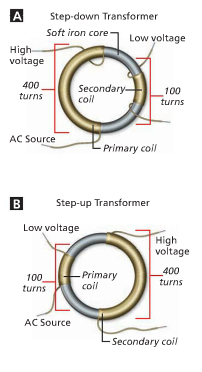 Transformers
Devise that increases or decreases voltage and current.
2 sets of coils around an iron core.

Primary- electricity coming in
Secondary- electricity going out
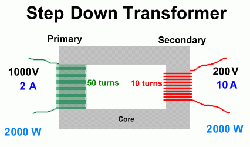 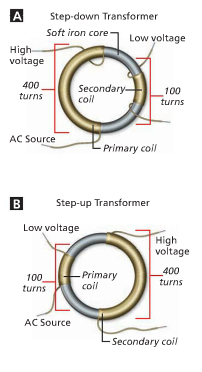 Transformers
The number of turns in the primary and secondary coil loops determines the voltage and current.

Calculate:  divide the number of turns in the secondary coil by the number of turns in the primary coils. 

EX- 10 turns/50 turns= 1/5 ratio
		So
1000v/5= 200v
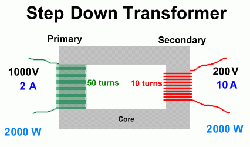